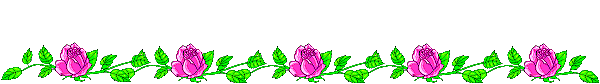 CHÀO MỪNG CÁC EM HỌC SINH 
ĐẾN VỚI BÀI GIẢNG ĐIỆN TỬ!
MÔN: KHOA HỌC TỰ NHIÊN 9
BỘ SÁCH CÁNH DIỀU
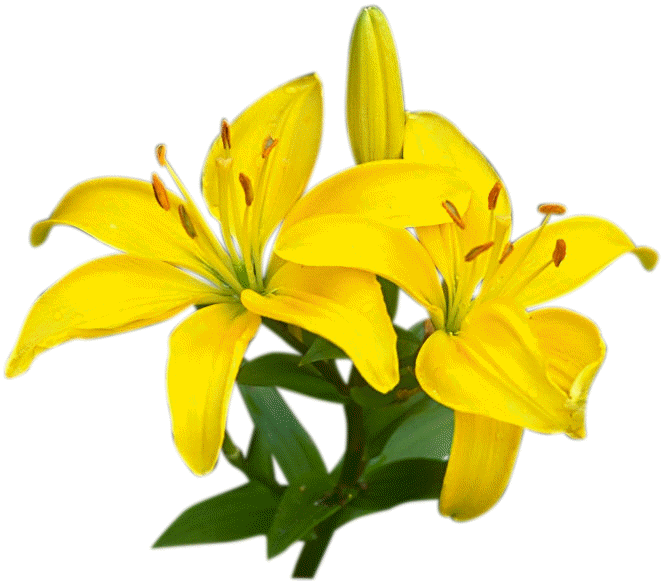 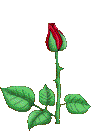 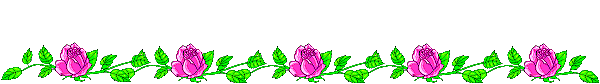 PHẦN 2: CHẤT VÀ SỰ BIẾN ĐỔI CỦA CHẤT
CHỦ ĐỀ 6: KIM LOẠI
BÀI 17: TÁCH KIM LOẠI. SỬ DỤNG HỢP KIM
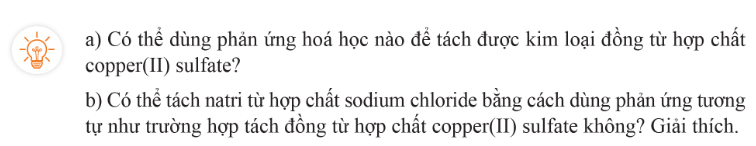 BÀI 17: TÁCH KIM LOẠI. SỬ DỤNG HỢP KIM
I. PHƯƠNG PHÁP TÁCH KIM LOẠI
1. Phương pháp điện phân nóng chảy
- Dùng để tách các kim loại có mức độ hoạt động hóa học mạnh như Na, Mg, Al…
- Ví dụ:
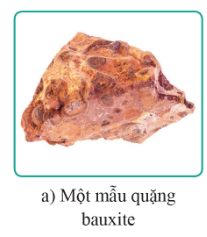 Điện phân nóng chảy
Điện phân nóng chảy
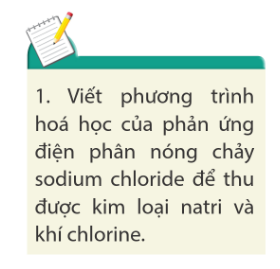 2Al2O3 				4Al 	+ 	3O2
2NaCl 				2Na 	+ 	Cl2
Cryolite
2. Phương pháp nhiệt luyện
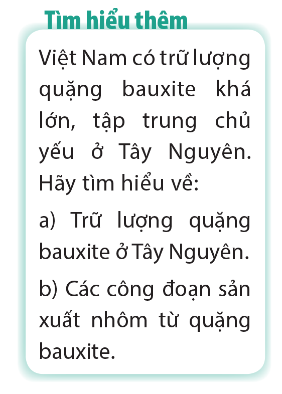 BÀI 17: TÁCH KIM LOẠI. SỬ DỤNG HỢP KIM
I. PHƯƠNG PHÁP TÁCH KIM LOẠI
1. Phương pháp điện phân nóng chảy
- Dùng để tách các kim loại có mức độ hoạt động hóa học mạnh như Na, Mg, Al…
- Ví dụ:
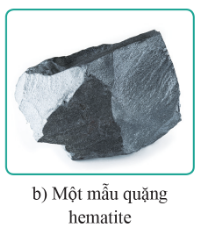 Điện phân nóng chảy
Điện phân nóng chảy
2Al2O3 				4Al 	+ 	3O2
2NaCl 				2Na 	+ 	Cl2
Cryolite
2. Phương pháp nhiệt luyện
- Dùng để tách các kim loại có mức độ hoạt động hóa học trung bình và yếu như Zn, Fe, Cu…
t0
Fe2O3 + 3CO				2Fe 	+ 	3CO2
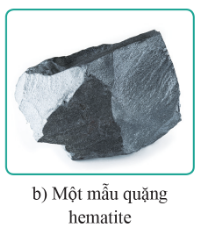 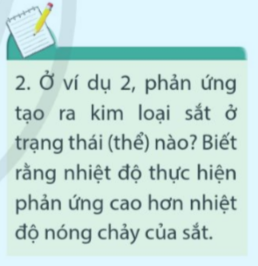 Phản ứng tạo ra kim loại sắt ở thể lỏng.
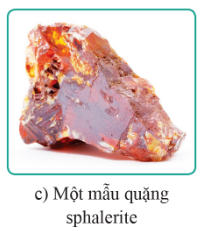 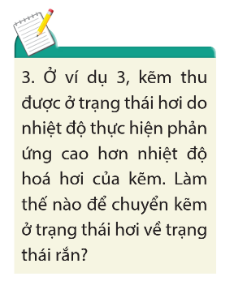 t0
t0
2ZnS + 3O2				2ZnO 	+ 	2SO2
ZnO + C					Zn 	+ 	CO
Có thể ngưng tụ hơi kẽm về thể lỏng, sau đó đông đặc thể lỏng chuyển về thể rắn.
BÀI 17: TÁCH KIM LOẠI. SỬ DỤNG HỢP KIM
I. PHƯƠNG PHÁP TÁCH KIM LOẠI
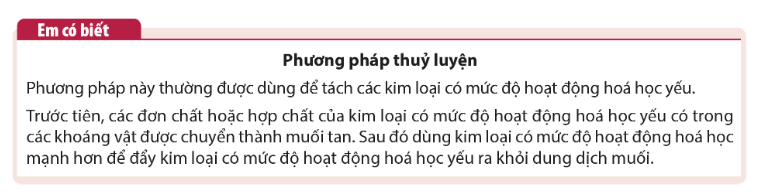 1. Phương pháp điện phân nóng chảy
- Dùng để tách các kim loại có mức độ hoạt động hóa học mạnh như Na, Mg, Al…
- Ví dụ:
Điện phân nóng chảy
Điện phân nóng chảy
2Al2O3 				4Al 	+ 	3O2
2NaCl 				2Na 	+ 	Cl2
Cryolite
2. Phương pháp nhiệt luyện
- Dùng để tách các kim loại có mức độ hoạt động hóa học trung bình và yếu như Zn, Fe, Cu…
t0
t0
t0
Fe2O3 + 3CO				2Fe 	+ 	3CO2
2ZnS + 3O2				2ZnO 	+ 	2SO2
ZnO + C					Zn 	+ 	CO
II. HỢP KIM
1. Khái niệm hợp kim
BÀI 17: TÁCH KIM LOẠI. SỬ DỤNG HỢP KIM
I. PHƯƠNG PHÁP TÁCH KIM LOẠI
1. Phương pháp điện phân nóng chảy
- Dùng để tách các kim loại có mức độ hoạt động hóa học mạnh như Na, Mg, Al…
2. Phương pháp nhiệt luyện
- Dùng để tách các kim loại có mức độ hoạt động hóa học trung bình và yếu như Zn, Fe, Cu…
II. HỢP KIM
1. Khái niệm hợp kim
- Là vật liệu kim loại có chứa kim loại cơ bản và kim loại khác hoặc phi kim.
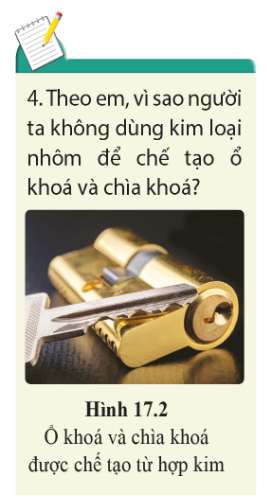 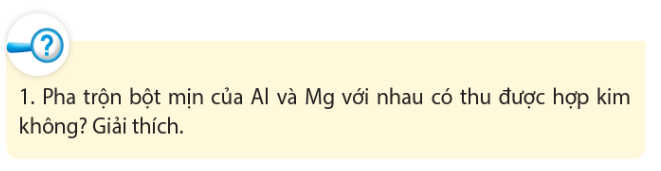 4. – Al có tính dẻo, dễ bị biến dạng khi chịu ngoại lực tác động hơn so với các hợp kim khác.
- Al dễ tác dụng với oxygen và các chất khác trong không khí => dễ bị gỉ sét.
1. Không, vì Mg và Al có tính chất hóa học gần giống nhau.
BÀI 17: TÁCH KIM LOẠI. SỬ DỤNG HỢP KIM
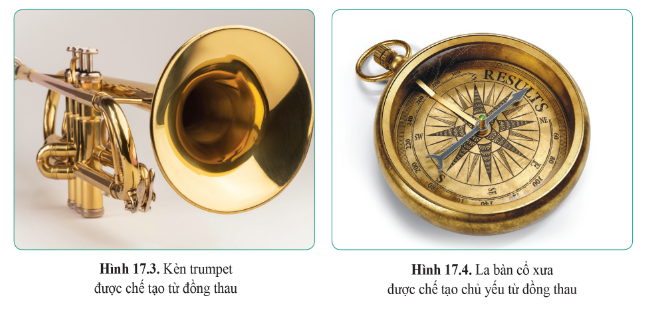 I. PHƯƠNG PHÁP TÁCH KIM LOẠI
1. Phương pháp điện phân nóng chảy
- Dùng để tách các kim loại có mức độ hoạt động hóa học mạnh như Na, Mg, Al…
2. Phương pháp nhiệt luyện
- Dùng để tách các kim loại có mức độ hoạt động hóa học trung bình và yếu như Zn, Fe, Cu…
II. HỢP KIM
1. Khái niệm hợp kim
- Là vật liệu kim loại có chứa kim loại cơ bản và kim loại khác hoặc phi kim.
2. Sử dụng hợp kim
Một số hợp kim có tính chất ưu việt hơn so với kim loại tạo nên chúng như tính cứng, độ bền cơ học, hóa học, khả năng chịu mài mòn,…do vậy, nhiều hợp kim của Al, Fe, Cu…được sử dụng làm vật liệu xây dựng, vật liệu chế tạo máy móc, thiết bị, dụng cụ, đồ dùng,…
3. Một số hợp kim phổ biến
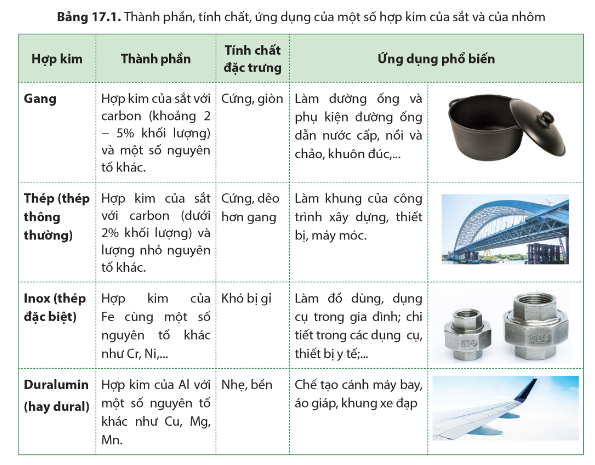 BÀI 17: TÁCH KIM LOẠI. SỬ DỤNG HỢP KIM
I. PHƯƠNG PHÁP TÁCH KIM LOẠI
II. HỢP KIM
1. Khái niệm hợp kim
- Là vật liệu kim loại có chứa kim loại cơ bản và kim loại khác hoặc phi kim.
2. Sử dụng hợp kim
Một số hợp kim có tính chất ưu việt hơn so với kim loại tạo nên chúng như tính cứng, độ bền cơ học, hóa học, khả năng chịu mài mòn,…do vậy, nhiều hợp kim của Al, Fe, Cu…được sử dụng làm vật liệu xây dựng, vật liệu chế tạo máy móc, thiết bị, dụng cụ, đồ dùng,…
3. Một số hợp kim phổ biến
Hợp kim của Fe và Al như thép, inox, duralumin,…là những hợp kim được sử dụng phổ biến trong cuộc sống.
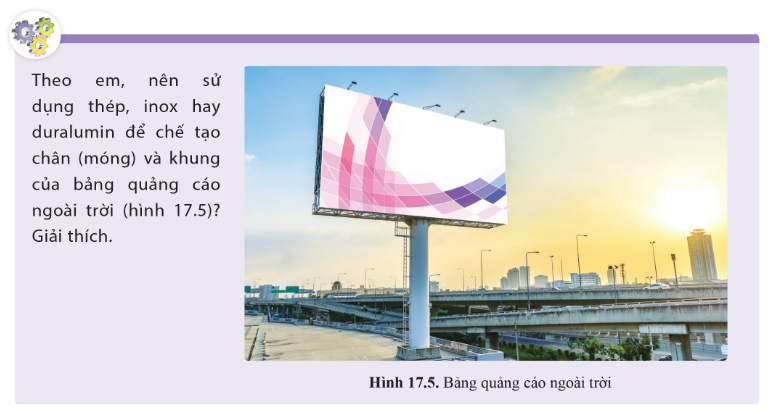 Sử dụng thép thông thường để làm bảng quảng cao ngoài trời vì tính chất của thép là cứng, dẻo, chịu lực tốt và giá thành rẻ hơn so với inox và duralumin.
BÀI 17: TÁCH KIM LOẠI. SỬ DỤNG HỢP KIM
I. PHƯƠNG PHÁP TÁCH KIM LOẠI
II. HỢP KIM
1. Khái niệm hợp kim
- Là vật liệu kim loại có chứa kim loại cơ bản và kim loại khác hoặc phi kim.
2. Sử dụng hợp kim
Một số hợp kim có tính chất ưu việt hơn so với kim loại tạo nên chúng như tính cứng, độ bền cơ học, hóa học, khả năng chịu mài mòn,…do vậy, nhiều hợp kim của Al, Fe, Cu…được sử dụng làm vật liệu xây dựng, vật liệu chế tạo máy móc, thiết bị, dụng cụ, đồ dùng,…
3. Một số hợp kim phổ biến
Hợp kim của Fe và Al như thép, inox, duralumin,…là những hợp kim được sử dụng phổ biến trong cuộc sống.
4. Sản xuất gang, thép
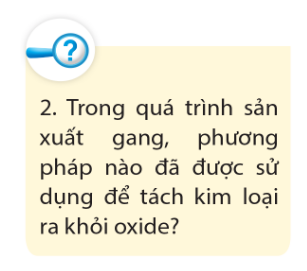 Trong quá trình sản xuất gang, phương pháp nhiệt luyện đã được sử dụng để tách kim loại ra khỏi oxide: cho oxide kim loại tác dụng với CO ở nhiệt độ cao.
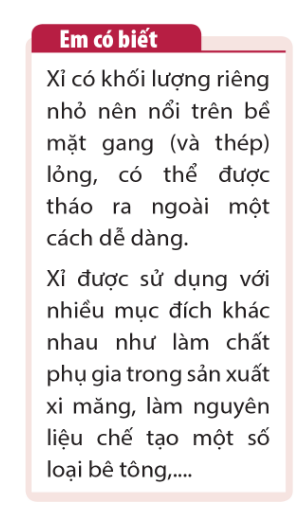 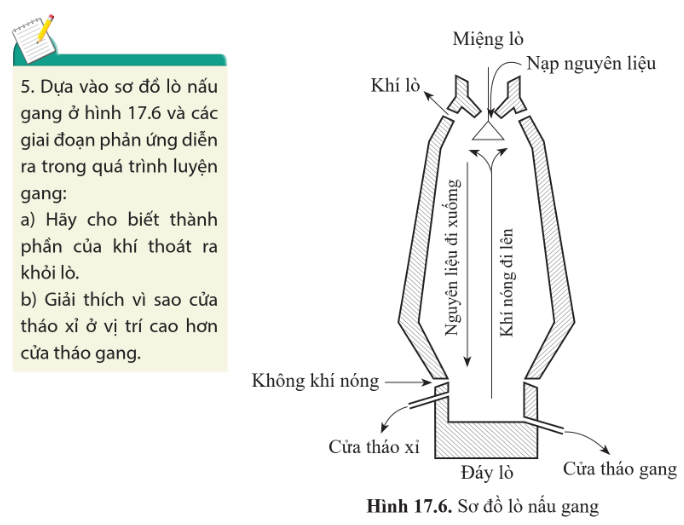 a) Thành phần của khí thoát ra khỏi lò là: CO2 ; CO; N2; O2; khói, bụi...
b) Xỉ nhẹ hơn nên nổi lên trên bề mặt gang lỏng, do vậy cửa tháo xỉ ở vị trí cao hơn cửa tháo gang.
BÀI 17: TÁCH KIM LOẠI. SỬ DỤNG HỢP KIM
I. PHƯƠNG PHÁP TÁCH KIM LOẠI
II. HỢP KIM
4. Sản xuất gang, thép
a. Sản xuất gang
- Nguyên liệu để sản xuất gang là quặng sắt, than cốc và chất tạo xỉ.
- Quá trình sản xuất gang gồm 3 giai đoạn:
+ Tạo khí carbon monoxide:
+ Cho carbon monoxide phản ứng với oxide của sắt:
t0
t0
t0
t0
C + O2			CO2
C + CO2			2CO
Fe2O3 + 3CO				2Fe 	+ 	3CO2
CaO + SiO2			CaSiO3
+ Tạo xỉ, tách xỉ thu được quặng gang
b. Sản xuất thép
BÀI 17: TÁCH KIM LOẠI. SỬ DỤNG HỢP KIM
I. PHƯƠNG PHÁP TÁCH KIM LOẠI
II. HỢP KIM
b. Sản xuất thép
- Nguyên liệu: gang hoặc thép phế liệu, khí oxygen.
- Quá trình sản xuất thép: làm giảm lượng tạp chất (C, Mn, Si,…) trong gang hoặc thép phế liệu hoặc hỗn hợp gồm gang và thép phế liệu.
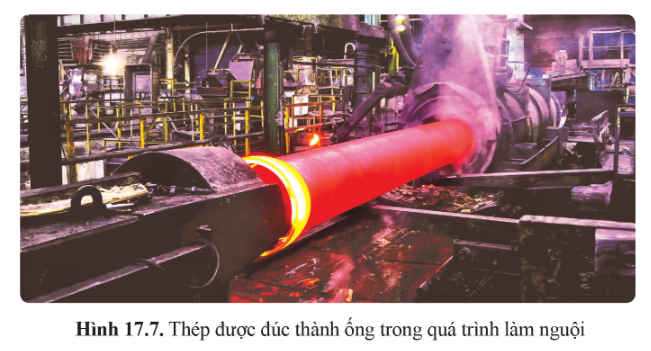 t0
t0
C + O2			CO2
Si + O2			SiO2
Phản ứng đóng vai trò tạo ra khí CO2 để làm nguyên liệu cho phản ứng tạo CO. 
 Loại bỏ bớt C trong gang hoặc thép phế liệu bằng cách tạo CO2 ở thể khí tự thoát ra khỏi lò.
 Cung cấp nhiệt cho các phản ứng trong lò và làm nóng chảy nguyên liệu
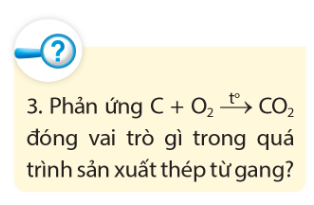 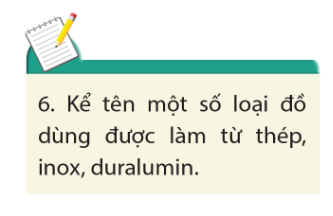 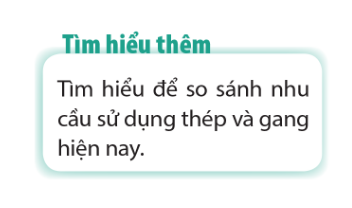 Đồ dùng làm từ thép: khung cầu, bảng quảng cáo,…
 Đồ dùng làm từ inox: xoong, dụng cụ trong y tế,…
 Đồ dùng làm từ duralumin: vỏ máy bay, khung xe đạp,….
Bài 1: Viết các phương trình hóa học khi điện phân nóng chảy: KCl, MgCl2, NaCl, Al2O3?
Bài 2: Viết các phương trình hóa học khi dùng khí CO để khử hoàn toàn các oxide: FeO; Fe2O3; Fe3O4; CuO; ZnO; PbO.
Bài 3: Để sản xuất 1000 tấn gang chứa 95% Fe, 5% C (các nguyên tố khác coi như không đáng kể) thì phải dùng bao nhiêu tấn quặng Hematite (chứa 80% là Fe2O3 , 20% tạp chất trơ) và bao nhiêu tấn than cốc (C)? Biết hiệu suất của cả quá trình phản ứng là 80%.
Bài 4: Có thể điều chế được bao nhiêu kg Aluminium từ 1 tấn quặng bauxite có chứa 95% aluminium oxide, biết hiệu suất phản ứng là 98%.
Bài 5: Tính khối lượng quặng hematite chứa 60% Fe2O3 cần thiết để sản xuất được 1 tấn gang chứa 95% Fe. Biết hiệu suất của quá trình là 80%.